Opstart IBS LBS week 6
Presentatie maandag 10-10-2022
De leefbare stad
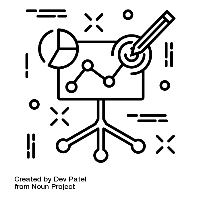 Begrippen
Onderzoeksmethode
Deskresearch
Fieldresearch
Kwantitatief onderzoek
Enquête 
Kwalitatief onderzoek
Interview
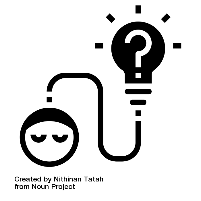 IBS Thema
  Onderzoeksopzet
 Theoretisch kader
 Burgerparticipatie
X Onderzoeksresultaten- en advies
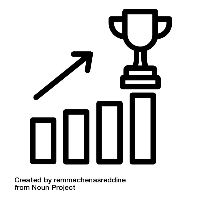 IBS Toetsing
 Kennistoets
X    Adviesrapport
X Pecha Kucha
Proces in P1:
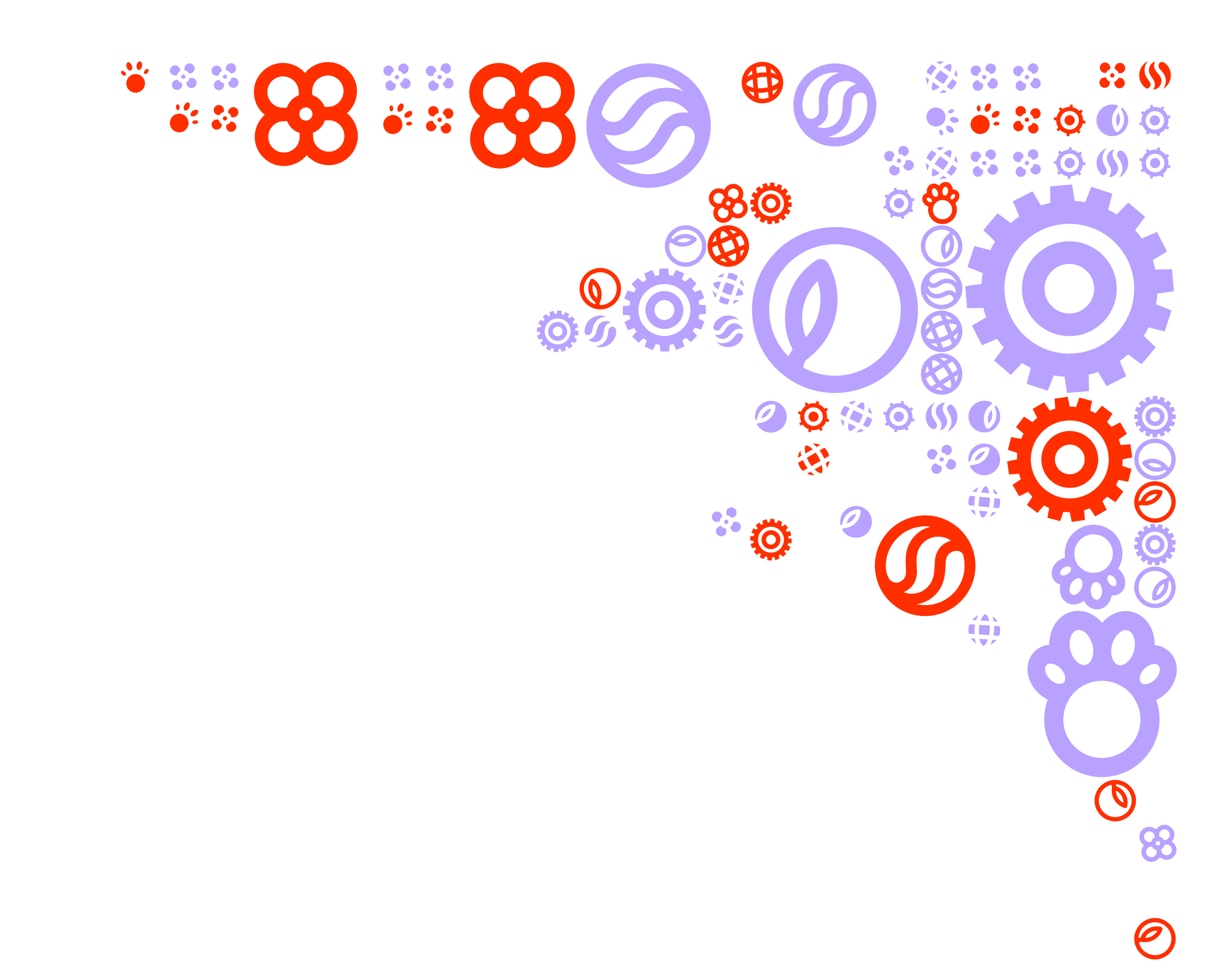 Beoordelingsformulier Adviesrapport 
IBS De leefbare stad
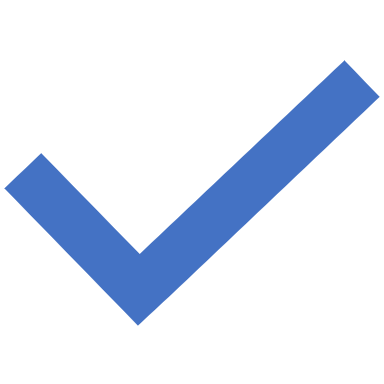 De planning
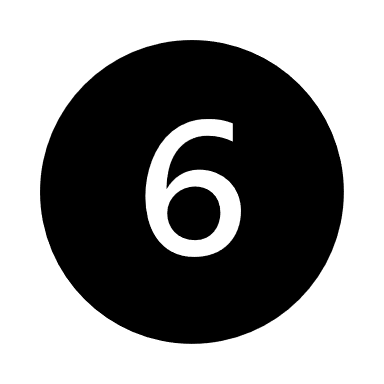 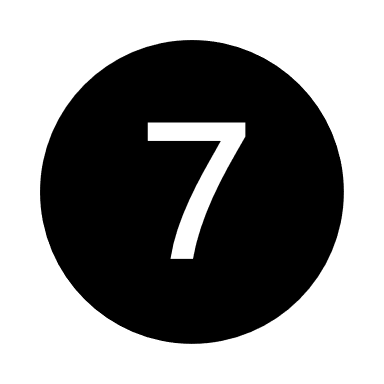 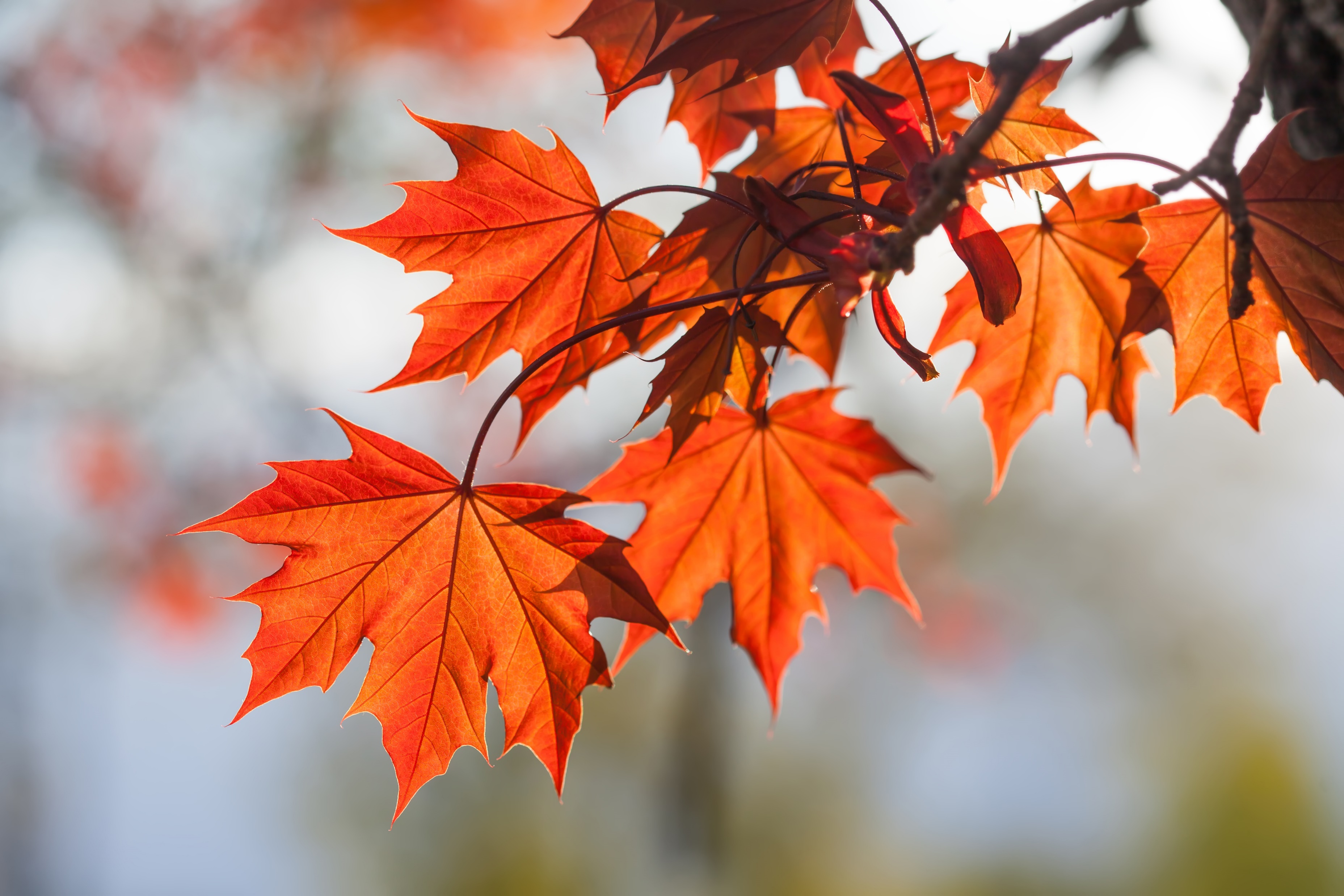 Herfstvakantie
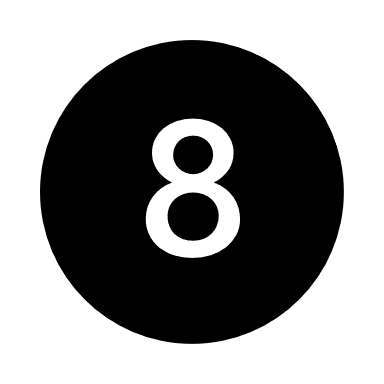 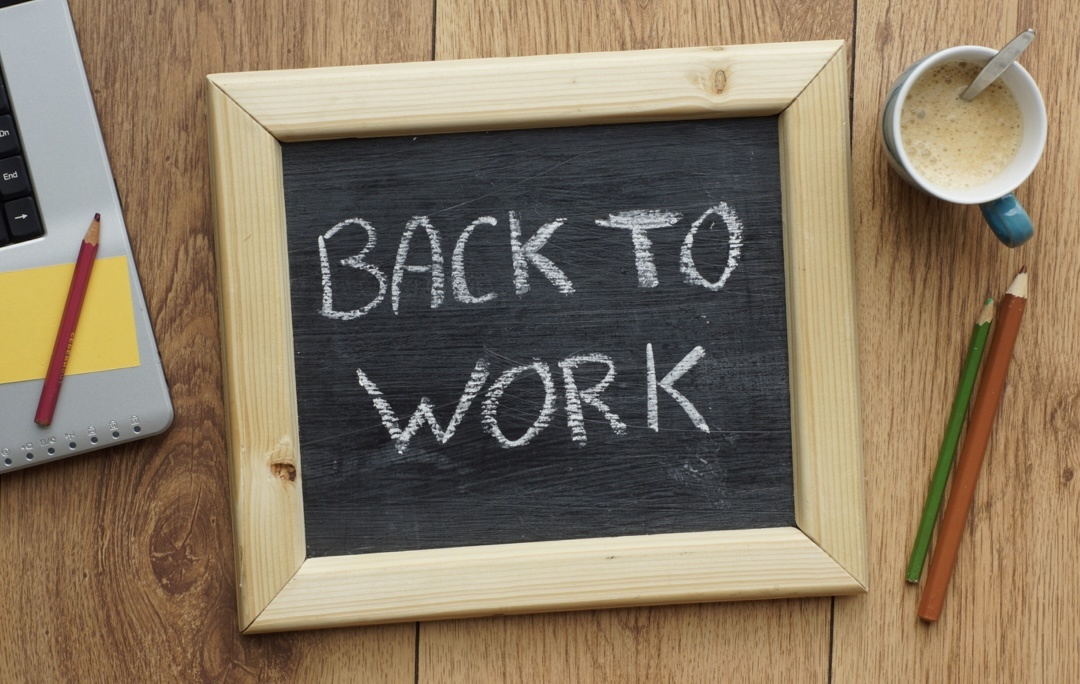 Dusssssss:
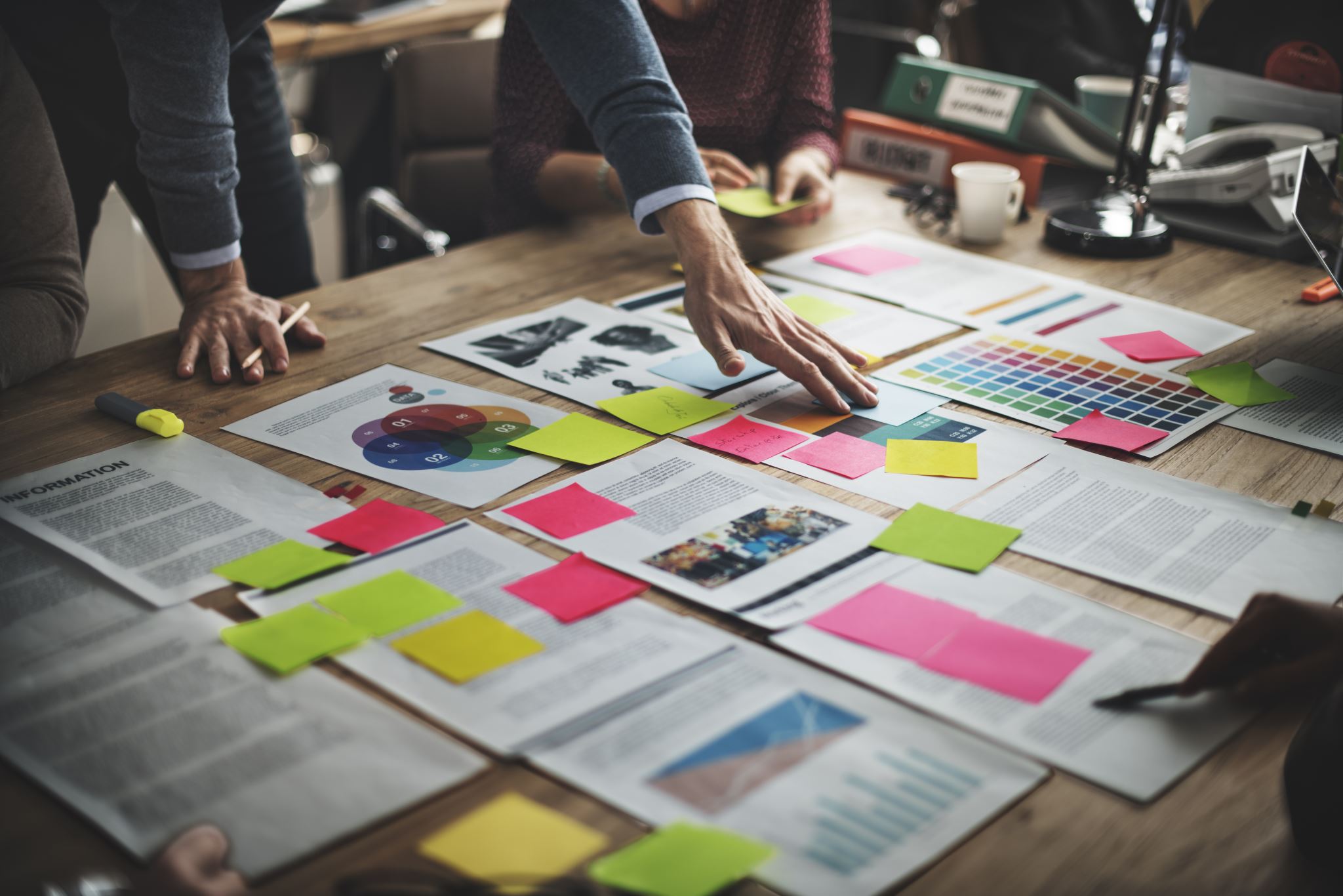 Programma van vandaag: 
1. Intro van het Beoordelingsformulier Pecha  Kucha en uitleg over de bedoeling en planning door Pascalle 
2. FIMA 4 door Thomas 
3. Iedere groep maakt eigen weekplanning: 
bespreking met stakeholder / opdrachtgever
Fieldresearch?!!!! 
LA 3
Werken aan omzetten van data in analyse en eerste versie advies om te bespreken met stakeholders / opdrachtgever
verslag 
Pecha Kucha starten 

LET OP: 12.45 uur op de trap
Lokaal 10 groepen SW en LS
Lokaal 13 groepen VT en CE
LET OP: 12.45 uur op de trap!
Hoe ver zijn jullie met fieldresearch? 

Wat gaat goed?

Waar lopen jullie tegenaan?
Succes deze week!